Reading Nonfiction
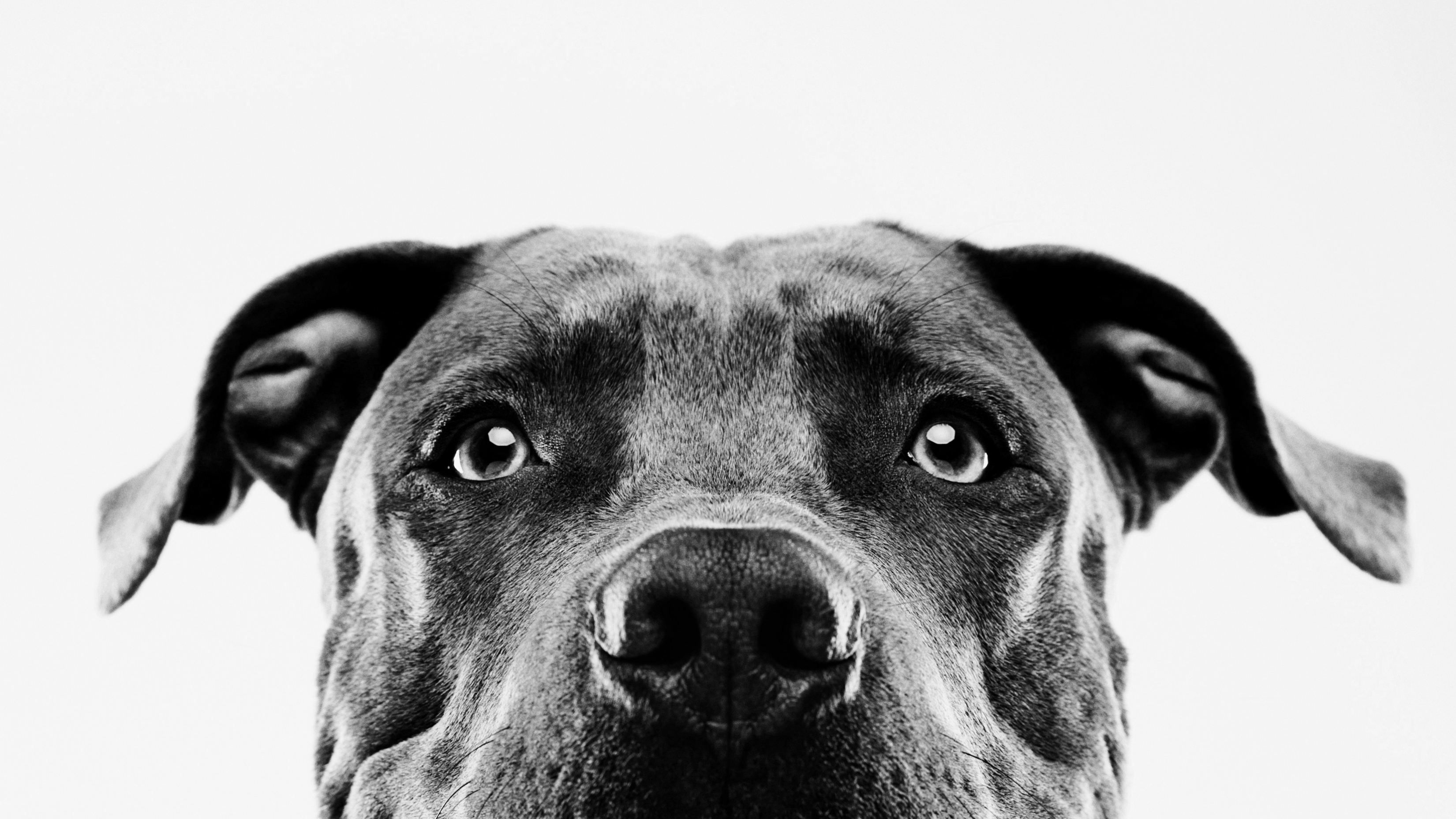 Literary Nonfiction- meant to be read and experienced in the same way we read and experience fiction. 
Informative Nonfiction- Read to gain information to be informed about the real world.
Informative nonfiction
The structure of the text is designed by the author on purpose to help the reader understand the information.
TEXT FEATURES
The author adds features to guide the reader’s attention and thus promote understanding.
You will be reading two pieces of Informative nonfiction this week. One on commonlit.org and one on Newsela.com
You need your log-in credentials for commonlit and Newsela and NoRedInk to complete this week’s assignments. Check to make sure you can log-in immediately after this call, so you can email me during my office hours if you need me to reset your account.